Има нещо гнило в Дания
Впечатления от годишната среща на ЕРУА в Роскилде октомври 2023 г.
Четири обучителни подхода
Humanities lab
Critical thinking and reflection as key concepts
Diploma portfolio
Digital technologies in legal education
12/13/2023
2
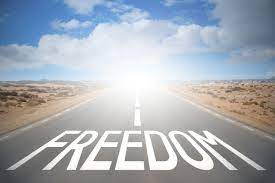 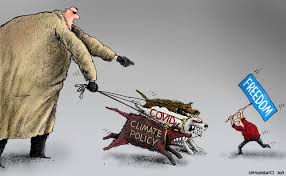 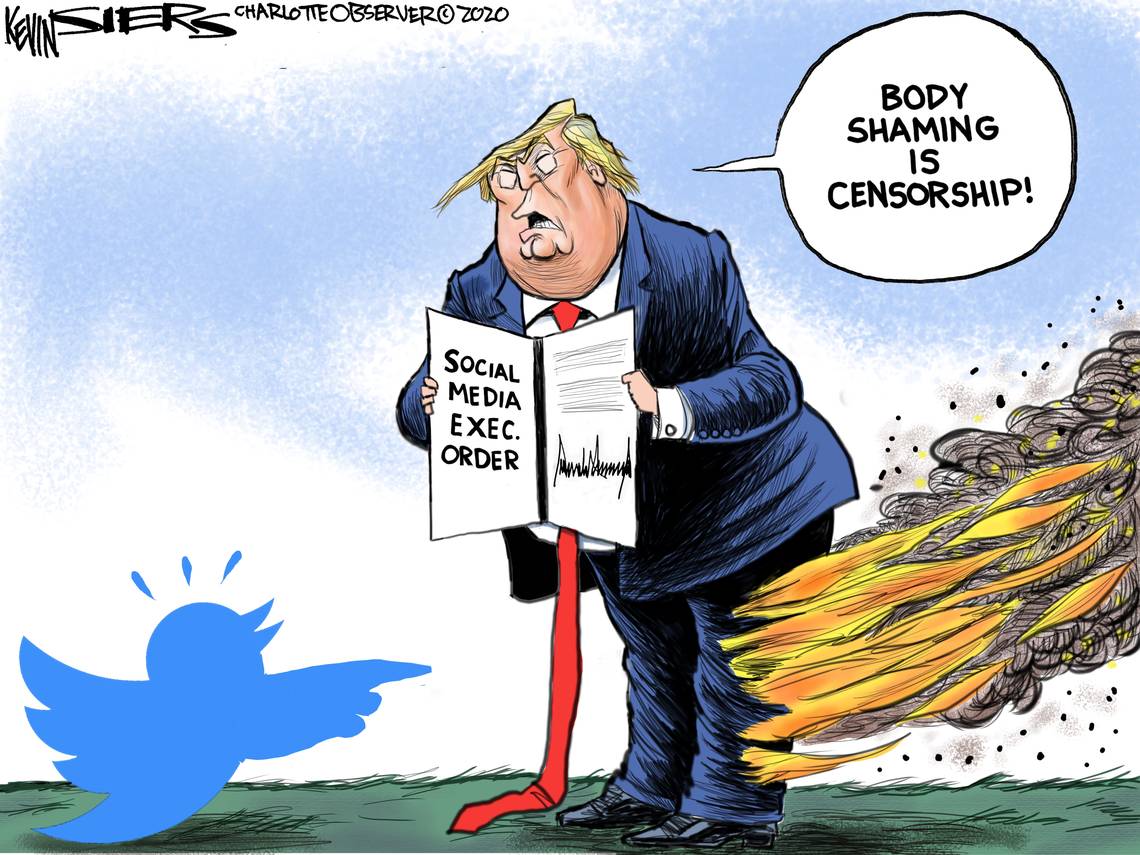 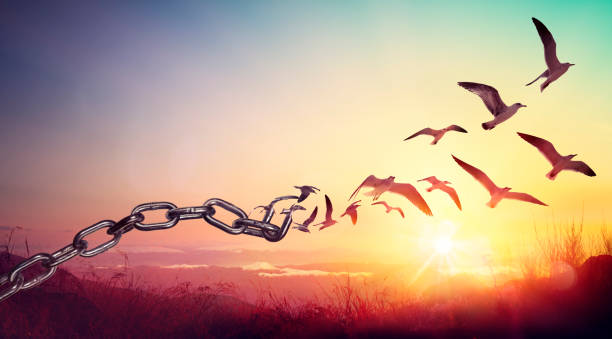 12/13/2023
3
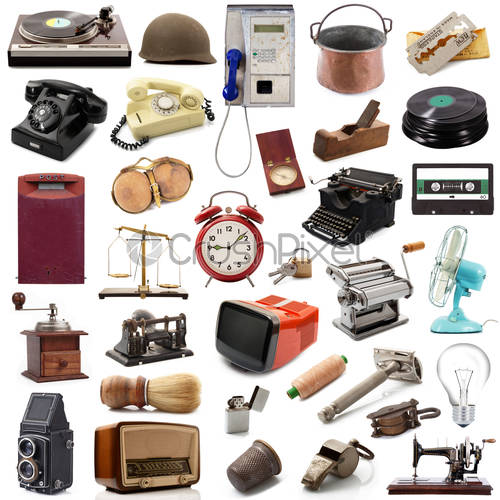 12/13/2023
4
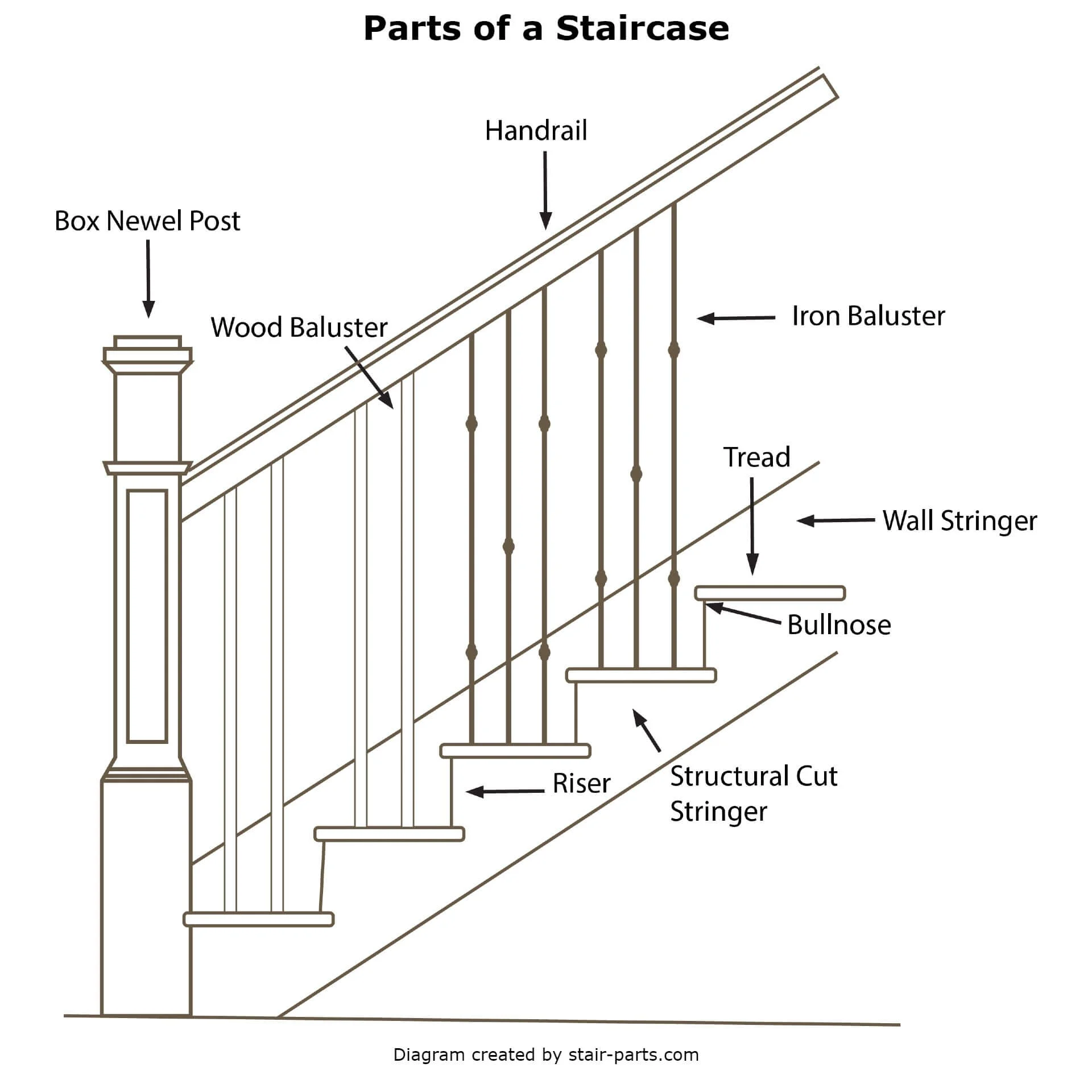 12/13/2023
5
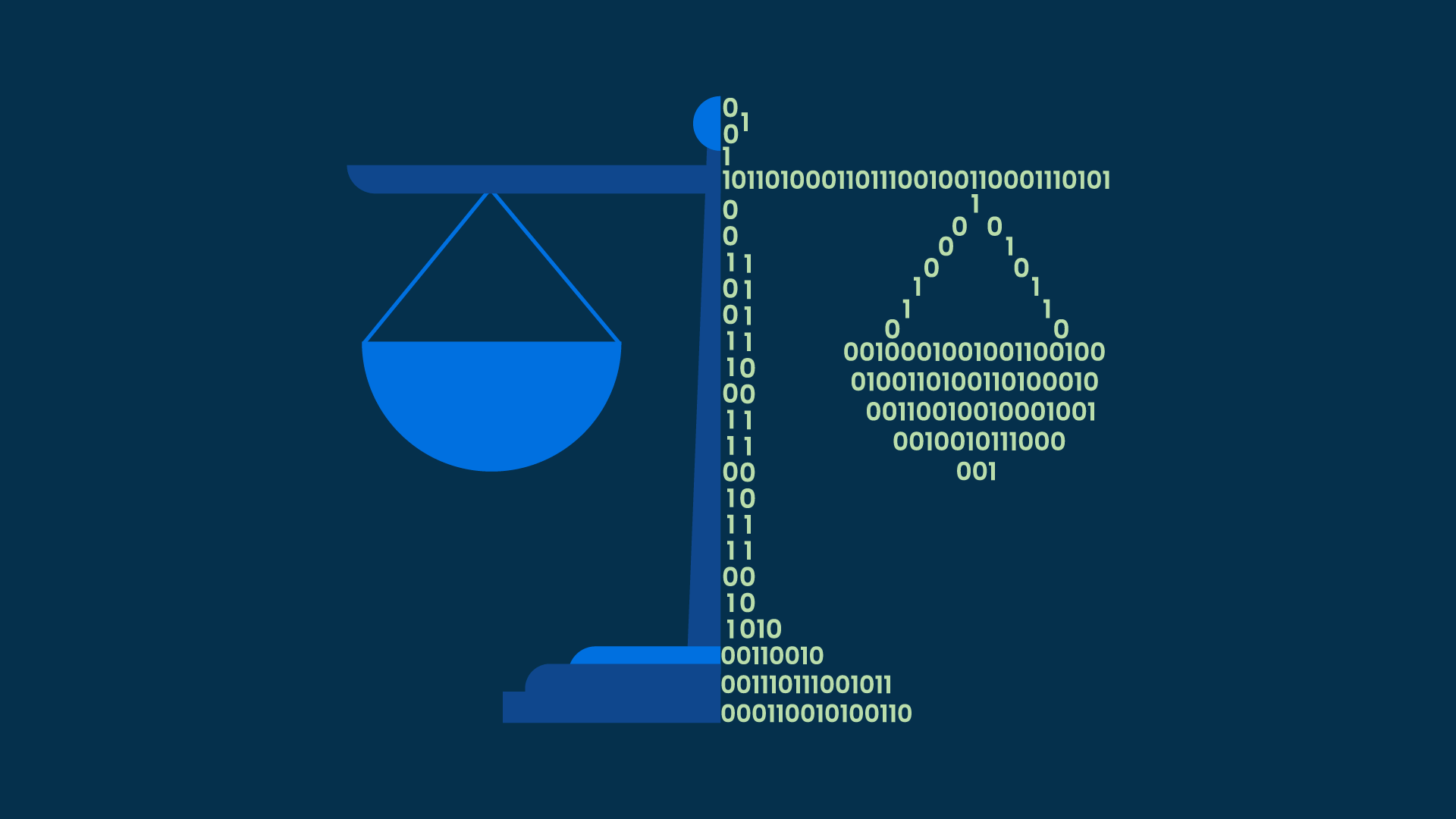 12/13/2023
6